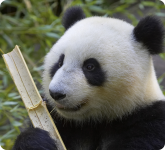 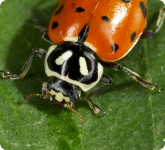 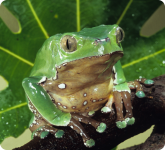 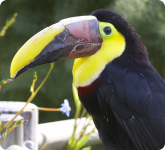 Zoo Animals
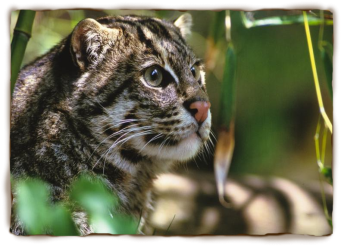 By Susie Que
3rd Grade
Mrs. Blank’s Class
Fact 1
Fact 2
Fact 3
Panda
Fact 1
Fact 2
Fact 3
Tree Frog
Fact 1
Fact 2
Fact 3
Girafee
Fact 1
Fact 2
Fact 3
Leopard